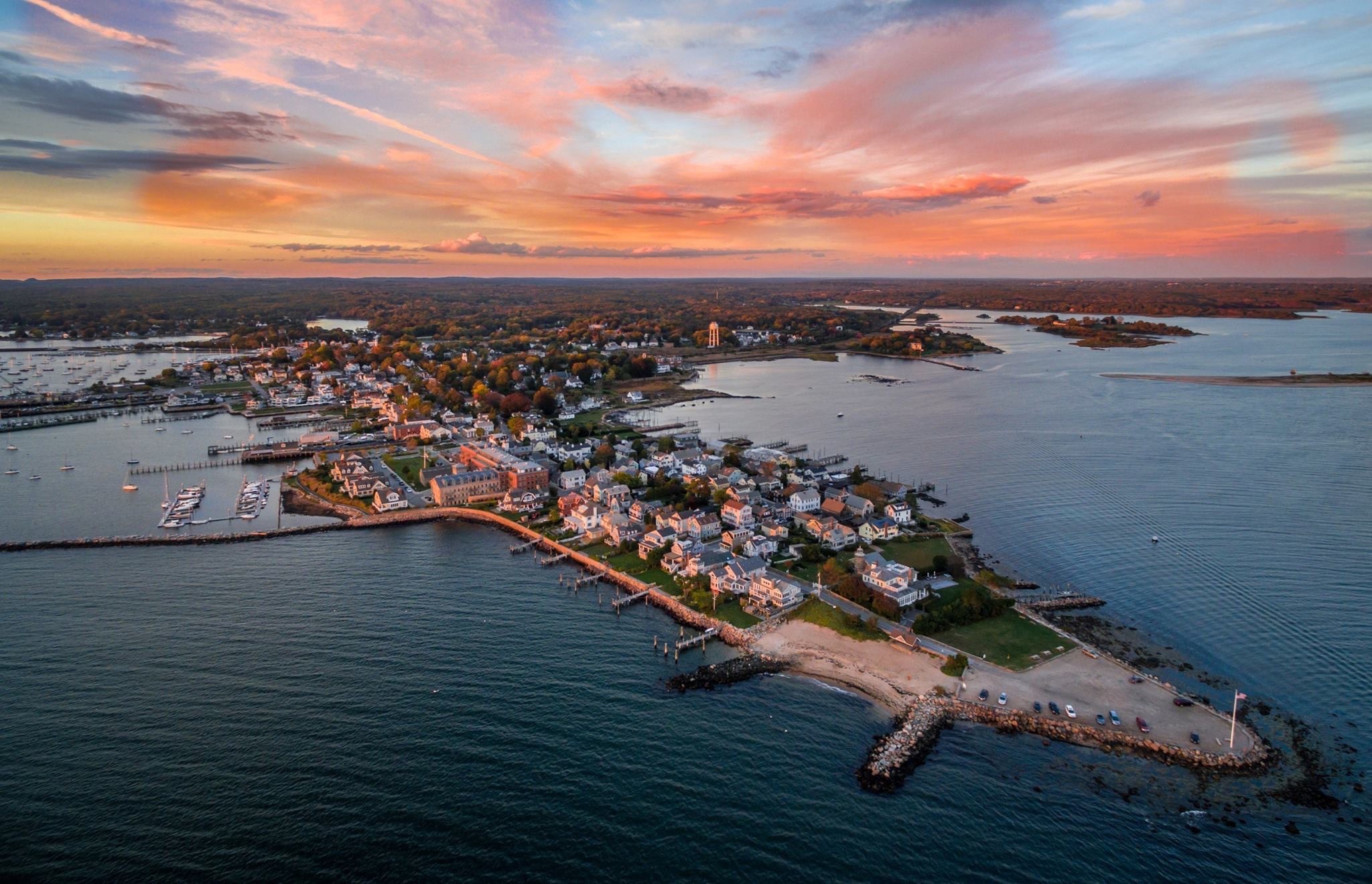 Recommendations for Public bathrooms in Stonington Borough
1
Background
A survey of merchants and non-profits was done in July 2023 and suggests a daily need in summer. This does not include any estimates for parades or events like the Lobster trap Tree which draws hundreds of visitors every day.
A two-year analysis - and two previous Taskforce committees - had identified and designed a two-bathroom option for Wad Square at a cost of $400K, of which over a $140K of funding had been raised. 
 
However, during a community meeting held in August 2023, there were concerns raised about the location and a 3rd Taskforce was created to do another analysis of possible locations.
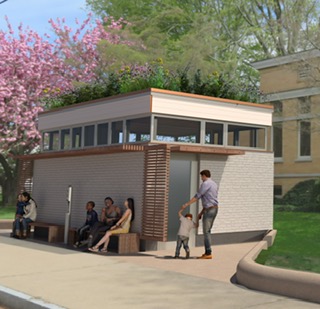 2
Comfort station Task force Objective
The objective of the task force - find permanent public bathroom solutions(s) for Stonington Borough that are acceptable to its residents
Opportunity/Focus/Criteria for Comfort Station:
Optimal solution- In an ideal world unisex restroom(s) could include a toilet or two, sink, baby-changing station, urinal, bottle filling station and or drinking fountain and a dog bowl filler
Selection Criteria  each location focused on the needs of the Residents/Merchants and Visitors including easy, central convenient location, handicap accessibility, cost-effectiveness, infrastructure (water, sewer, electricity) attractive, safety, impact on neighbors, flood plain, community support.
Locations to be considered - throughout the Borough
Cadence of meetings – Thursday evenings 7-8pm Borough Hall, 26 Church St.
Members – Amanda Barnes, Burgess, Kevin Bowdler, Burgess, Jesse Diggs, Annette Bienkowski(ex-officio), Sarael Sargent, Ellen Wightman, Al Razzano, Julia Leeming (ex-officio), Janet McClendon, Allegra Griffiths, Karen Von Ruffer Hills, Tim Olson, Chuck Hartmann, Jean Fiore, Michael Schefers,(ex-officio)
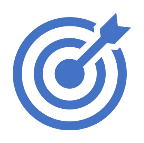 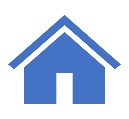 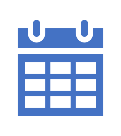 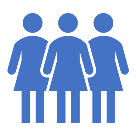 3
Comfort Station Timeline/Evolution/Activities/Scope of work
10/26
11/2
10/5
9/21
9/28
11.15
10/11
11/9
Kickoff/Objective /Possible locations/Analysis of locations
Analysis Readouts/Location Refinement
Rubric scoring for locations to be completed by each member/location refinement
Create single rubric scoring for committee/refinement of locations
Review draft presentation and recommendations  by committee and make changes as appropriate
Reduce shortlist to 2-3 locations/invite Andrew re:Bodega location/View Boro Hall option/Port o Loo upgrades
Discuss Bodega option with owner Andrew/Discuss upgrade options for playground/dog park and point port o loo/Discuss process to estimate costs for shortlist options
Reviewed cost spreadsheet  options and refined recommendations to 4 options and putting recommendation package together for proposal to Warden/Burgesses
4
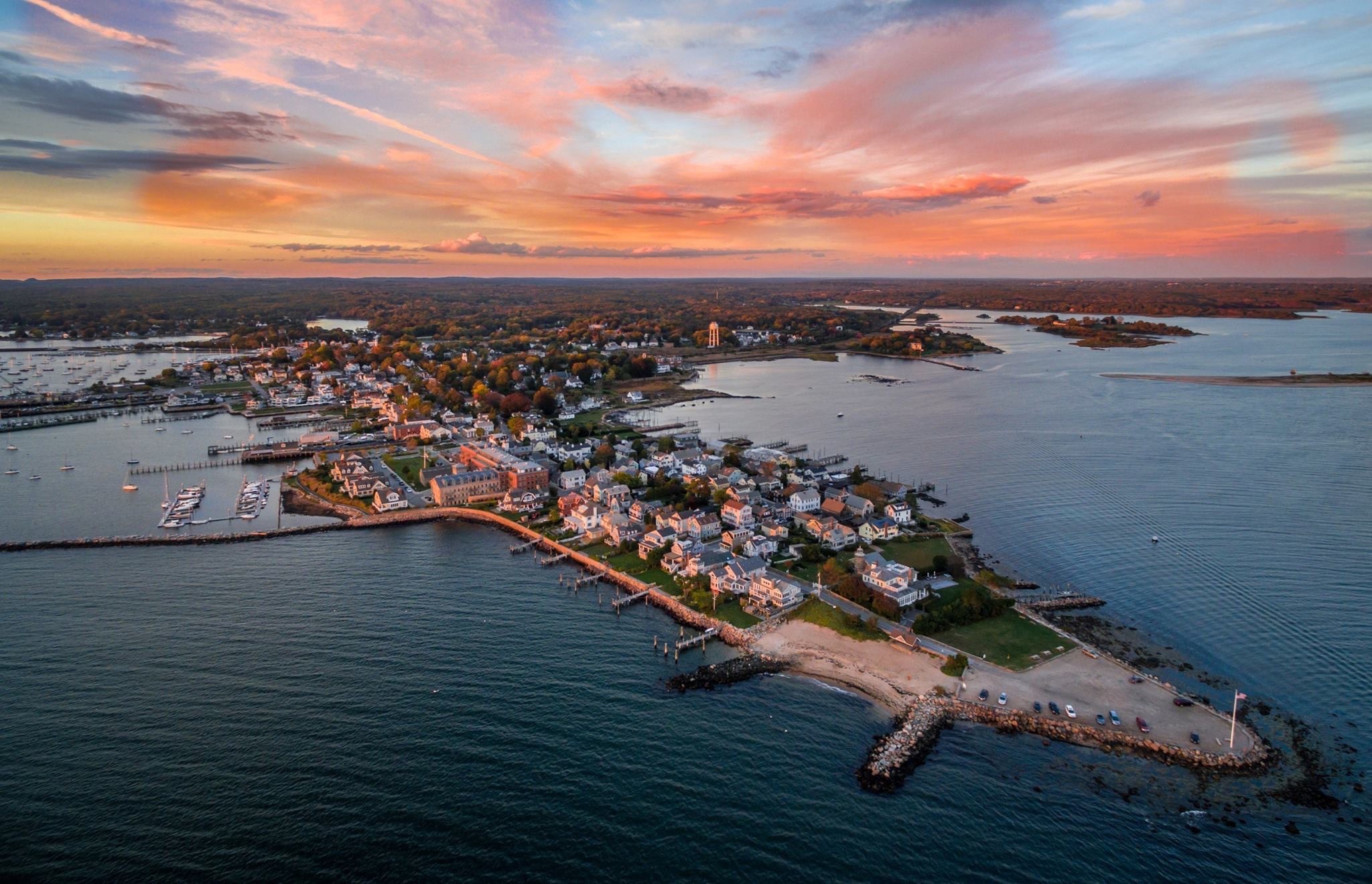 9/21
Locations for Analysis

Stonington Free Library 
Stonington Borough Sewer Treatment Plant
Borough Bodega
Merrill House
Playground
Borough Hall
Fire House
La Grua Center
St. Mary’s Church
High end Porta Loos 
Wimpheimer Park
United Church
Matthews Park
Dodge Paddock
NESS
PHGS 
Wadawanuck Square
Stonington Point
Wayland’s Wharf
Calvary Church
Stonington Lighthouse
Open Space between St. Mary’s Church and Post office
La Grua Park
Docks
East Lawn at the Point
25 Locations analyzed
5
Comfort Station Location Analysis
 
Location: 	Team Members	 	Date
  
Brief Description of the project
Review xxxx site as a potential candidate for Public Bathrooms
 


Advantages (at least Three)



Disadvantages (at least Three)
 

Would you recommend that this project be recommended for further analysis?  YES/NO
Example of the Comfort Station Location Analysis Document
6
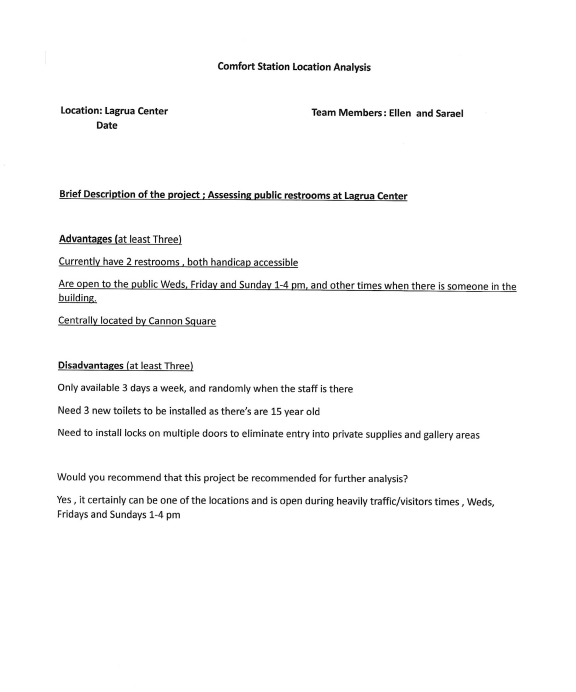 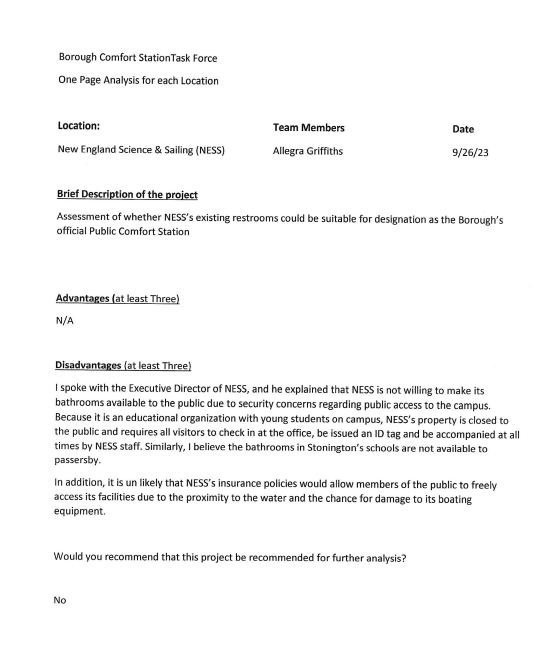 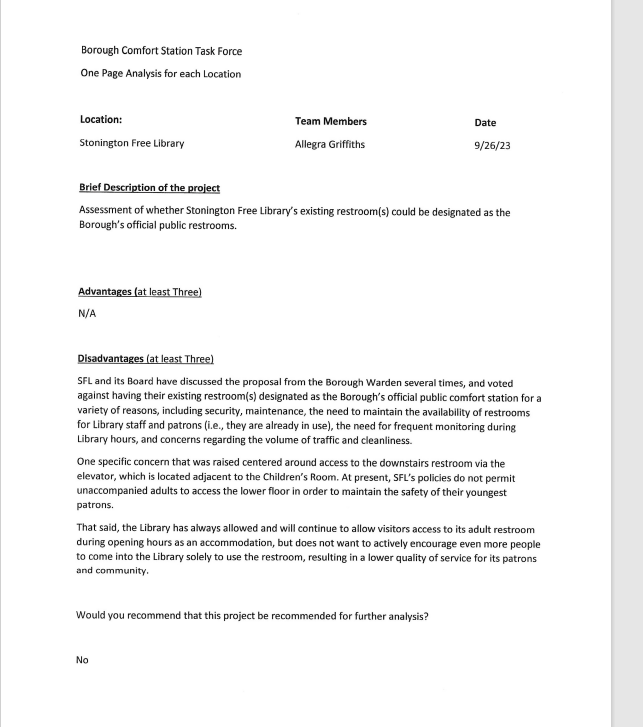 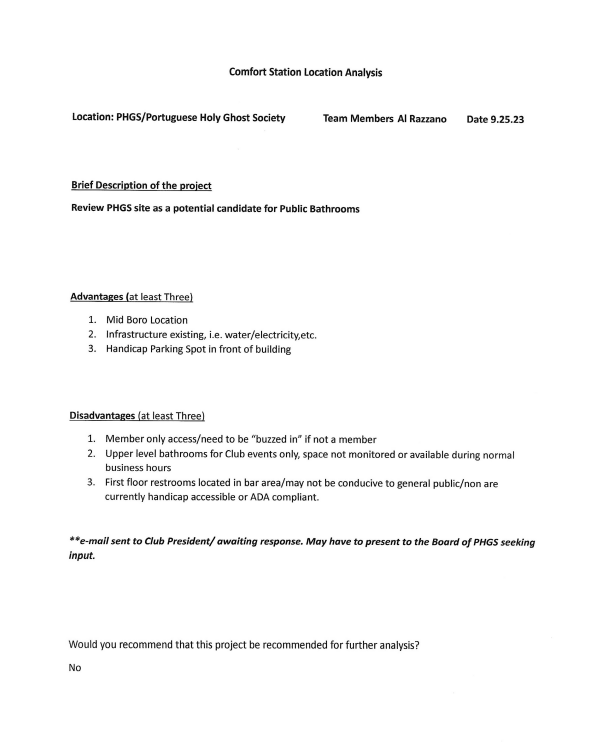 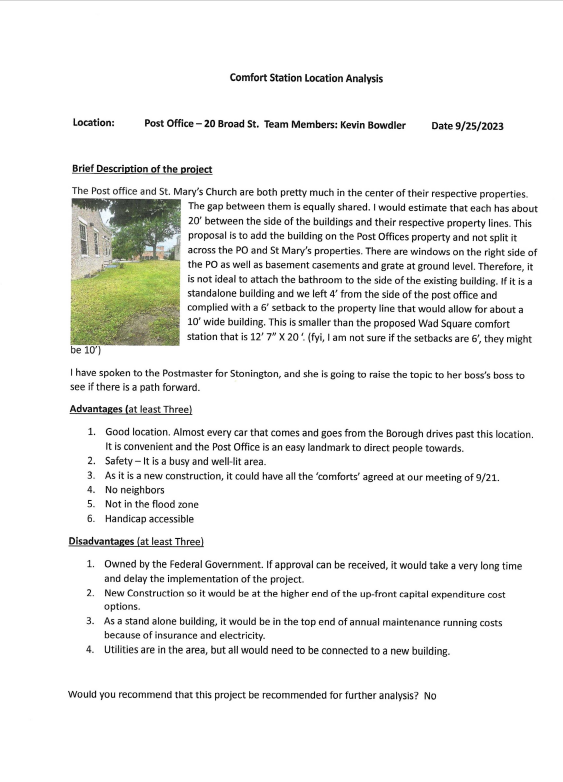 9/28
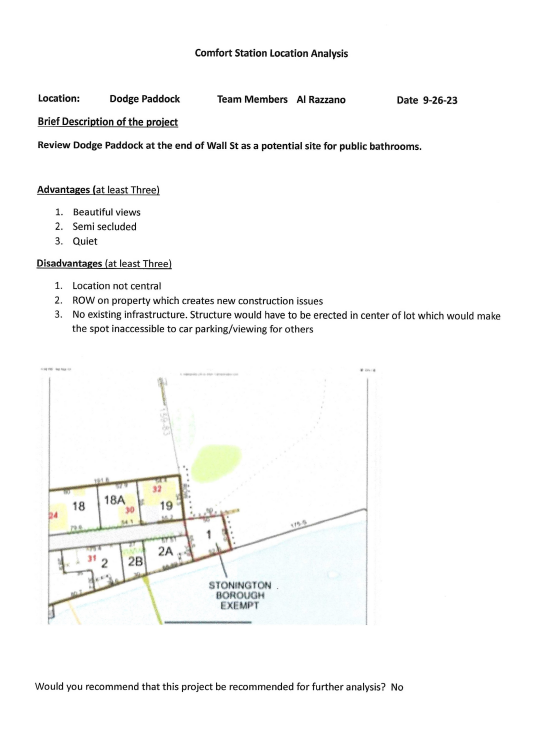 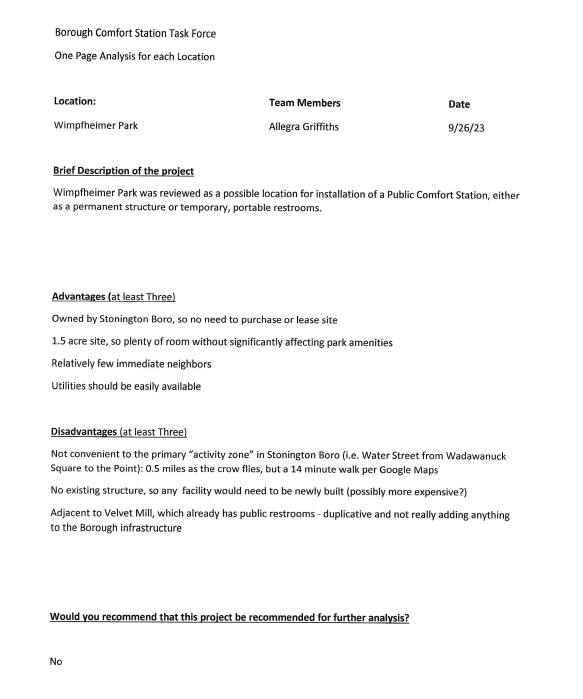 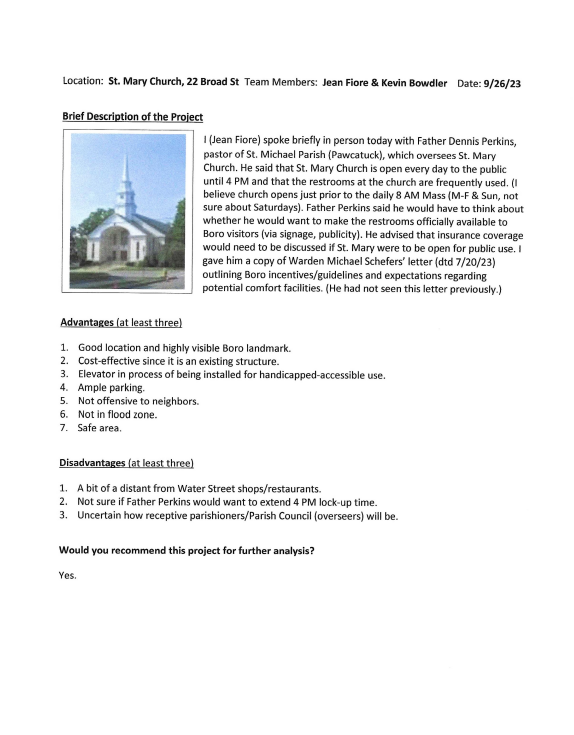 Analysis – Location review and refinement. Agreed which locations do not make sense and removed them from the list. We also removed properties whose owners were not amenable to hosting public bathrooms. E.g. James Merrill House, Mathews Park,  Library etc.
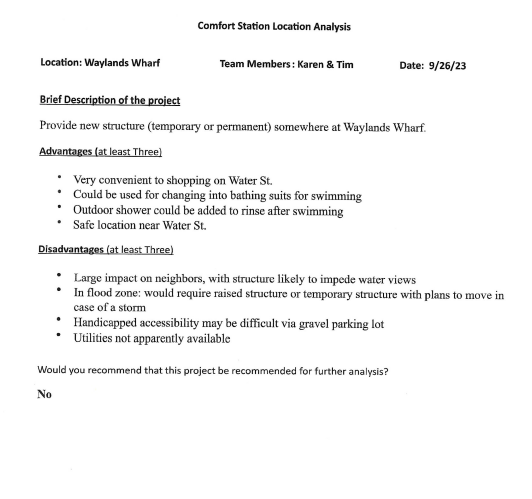 7
Agreed Rubric Design
10/5
Reduced locations from 25 to 7 + 4 TBD.  Agreed upon criteria for rubric. The criteria is how the weightings 1,2,3 calculated the total points for each location. Each member to complete their own rubric for 10-11 meeting.
8
10/11
Consolidated Rubric
Rubric scoring for locations to be completed by committee consensus for single spreadsheet and 7 locations
9
Consolidated Ranking
10/26
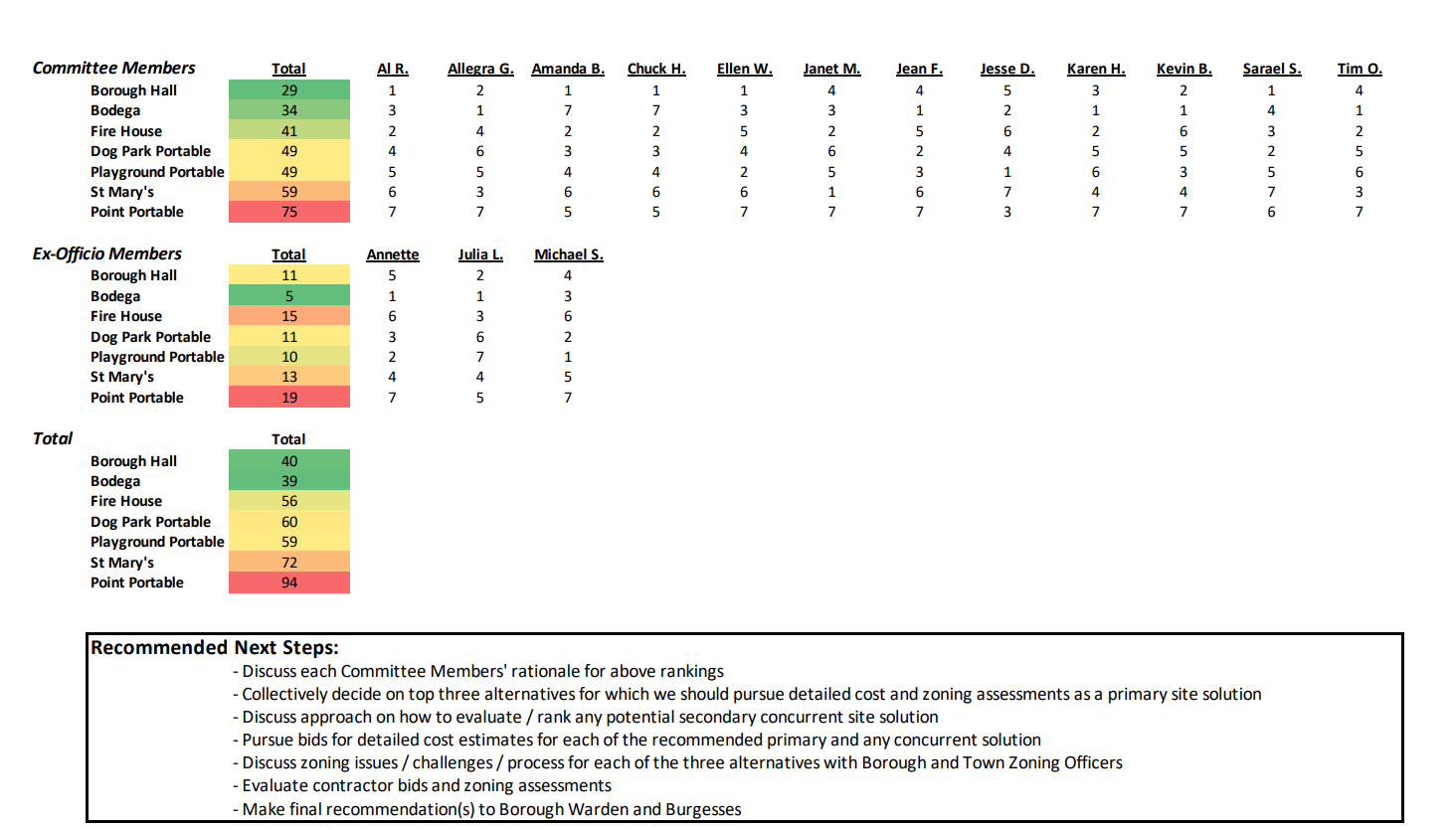 Reduce shortlist to 2-3 locations/invite Andrew re:Bodega location/View Boro Hall option/Portaloo upgrades
10
Discuss Bodega option with owner Andrew/Discuss upgrade options for playground/dog park and point port o loo/Discuss process to estimate costs for shortlist options
Reviewed the findings of the Borough Hall and Boro Bodega working groups. Also reviewed cost spreadsheet  options and refined recommendations to 4 options and putting recommendation package together for proposal to Warden/Burgesses//Initial Estimates of costs
Significant Dialogue on Porto Loo options and Public comment
11/9
11
11/15
Updated Cost Analysis
12
Recommendations
The taskforce, through a process of elimination has reduced the number of options to two permanent options at Borough Hall.  
Borough Hall options: 
Use the (existing) ADA compliant bathroom
Use the (existing) ADA compliant bathroom and add an additional bathroom to create two public restrooms.

Additionally, there is an upgraded portaloo option. This is in addition to the bathroom
    options at Borough Hall.
Work with the Town of Stonington to add an additional portaloo at the playground in a new location with a fence, landscaping and increased cleaning.
13
Playground Portaloo Upgrade
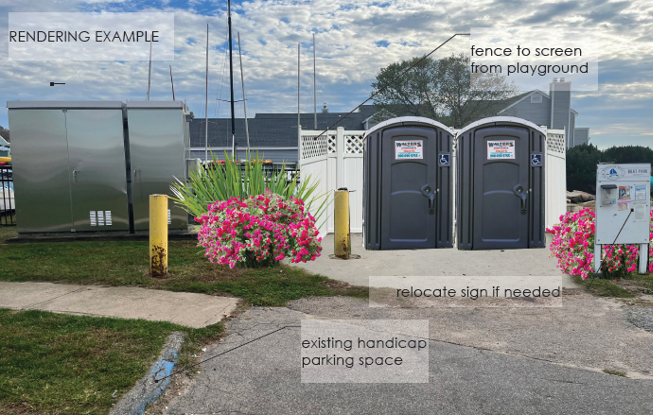 Fence to screen from playground
Attractive landscaping
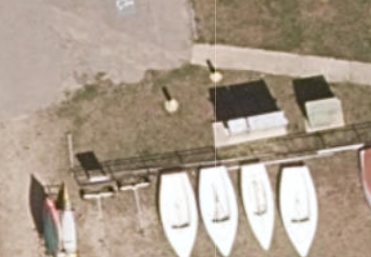 Playground
Existing bollard
Relocate SBA sign if needed
Existing utility boxes
Existing handicap parking
New Porta-Loo Site
2 ADA Units (Mens/Womens); or
1 ADA Unit & 1 Changing Table Unit (Unisex)
Small Boat Assn
14
Comparison of Locations
15